HISTORIA #2“SUEÑOS AMERICANOS”
Objetivos de la historia
Describir las formas de prevenir que un árbol le caiga encima

Describir lo que el empleador debe proveer si usted se lesiona.

Describir como un lesión puede impactar y afectar a toda la familia
“Sueños Americanos”      2
Este es un nuevo método que estamos usando y describe la historia de trabajadores forestales narradas por ellos mismos. 

Esta historia que le vamos a mostrar es la historia de un trabajador forestal que constantemente sufrió maltrato y humillación por sus supervisores. Un día, al estar trabajando en California por 25 días seguidos por 13 o 14 horas diarias, un amigo se descuidó  y cortó un pino que le cayó en la cabeza y un brazo partiéndolo en 3 lugares. No recibió atención medica  en California y tuvo que regresar a Oregón para que se la dieran allí.

Vamos a ver la historia….
“Sueños Americanos”      3
¿Que le pareció la historia?
Escuche las opiniones
“Sueños Americanos”      4
¿QUÉ LE LLAMÓ LA ATENCIÓN DE LA HISTORIA?
Escuche las opiniones
“Sueños Americanos”      5
¿Cuál piensa es EL IMPACTO QUE EL ACCIDENTE TUVO EN la  FAMILIA del trabajador?
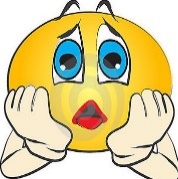 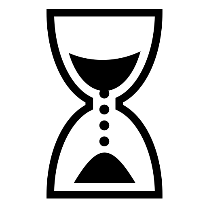 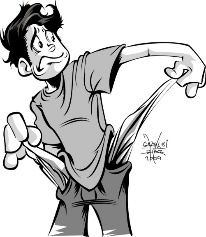 Estrés, miedo, 
sobrecarga para la familia
Menos ingresos
Tiempo lejos de la familia
“Sueños Americanos”      6
¿ Como cree se podían haber prevenido estas lesiones?
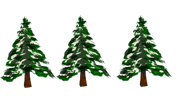 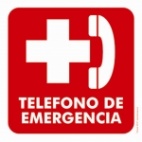 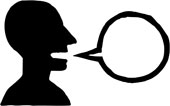 Tener plan de emergencia
Mejorar la comunicación en el trabajo
La ley requiere que los trabajadores trabajen por lo menos 2 árboles de separación.
Mirar arriba
Mirar abajo
Mirar a todos lados
Cuidado con los compañeros de trabajo
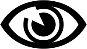 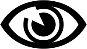 “Sueños Americanos”      7
¿Cuáles son las OBLIGACIONES DEL CONTRATISTA?
(RESPECTO A LAS CONDICIONES DE TRABAJO)
Tener plan de emergencia y botiquín de primeros auxilios
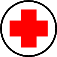 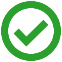 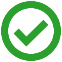 Proveer equipo de protección personal
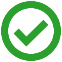 Proveer compensación médica
Pagar los gastos médicos 
Posible pago por salario perdido
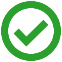 Ambiente de trabajo seguro
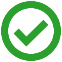 Al lesionarse, proveer transporte seguro
Proveer información y entrenamiento sobre los peligros en el trabajo
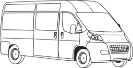 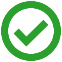 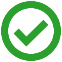 Proveer agua limpia y respetar los descansos
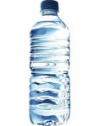 En idioma y forma que comprendan
Fatiga y deshidratación aumentan probabilidad de sufrir accidentes
“Sueños Americanos”      8
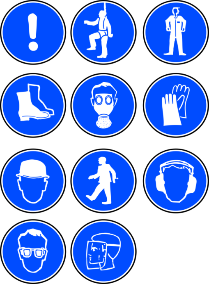 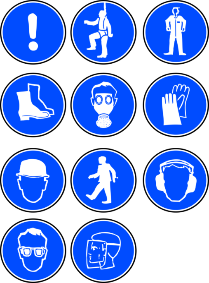 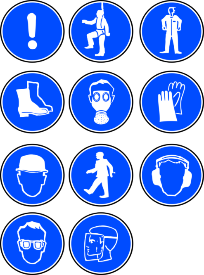 ¿Qué pasos debe tomar la COMPAÑÍA cuando ocurre una lesión en el trabajo?
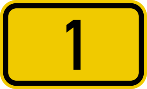 El mayordomo debe de ser notificado inmediatamente
Para evaluar la situación
Debe llevar al lesionado al hospital más cercano
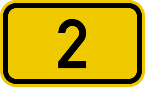 Dependiendo de la gravedad
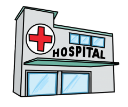 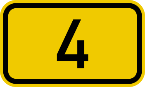 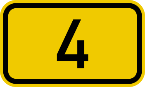 El lesionado debe Recibir atención médica adecuada
3
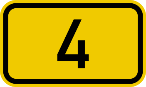 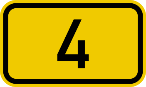 Y pago por sueldo perdido
El lesionado debe ser informado que puede aplicar para recibir compensación del trabajador
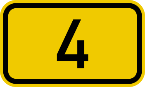 Llenar forma 801
El lesionado debe tener suficiente tiempo para recuperarse
Cambiar tareas diarias
“Sueños Americanos”      9
5
¿QUÉ OTRAS PROTECCIONES TIENEN LOS TRABAJADORES?
DERECHO A ….
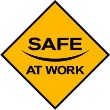 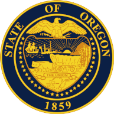 Tomar acciones para mejorar las condiciones de trabajo
Hablar entre ustedes si algo parece inseguro
Protección contra las represalias
Pedir inspección de OSHA y hablar con el inspector en privado
Reportar equipo o herramientas defectuosas
No puede ser despedido por ejercer sus derechos o pedir descansos

Si son despedidos, pueden demandar a la empresa
Puede pedir ser anónimo
Sin temor a recibir una represalia
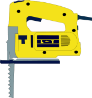 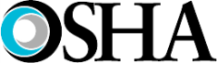 Reportar hostigamiento o acoso
aunque es difícil de probar
“Sueños Americanos”      10
Como le mencione antes, este es un nuevo método que estamos usando y nos gustaría hacerle unas preguntas sobre el método. 
 
1. ¿Qué le gustó acerca del video?

2. ¿Algo que no le gustó acerca del video? ¿Porque?

3. ¿Qué le gustó o no le gustó sobre el resto del taller y discusión? 
 
4. ¿Aprendió algo nuevo? ¿Que aprendió?
“Sueños Americanos”      11